CeC PoP Experiment
April 12, 2022
CeC Operation
We continued work on the beam quality. We explored the operation with higher gun voltage and got better emittance but did not obtained proper peak current
We found that observed signal on the bolometer is coming from the dump region. Adding shield reduced the spurious signal but not into the noise level.
The wiggler was removed yesterday
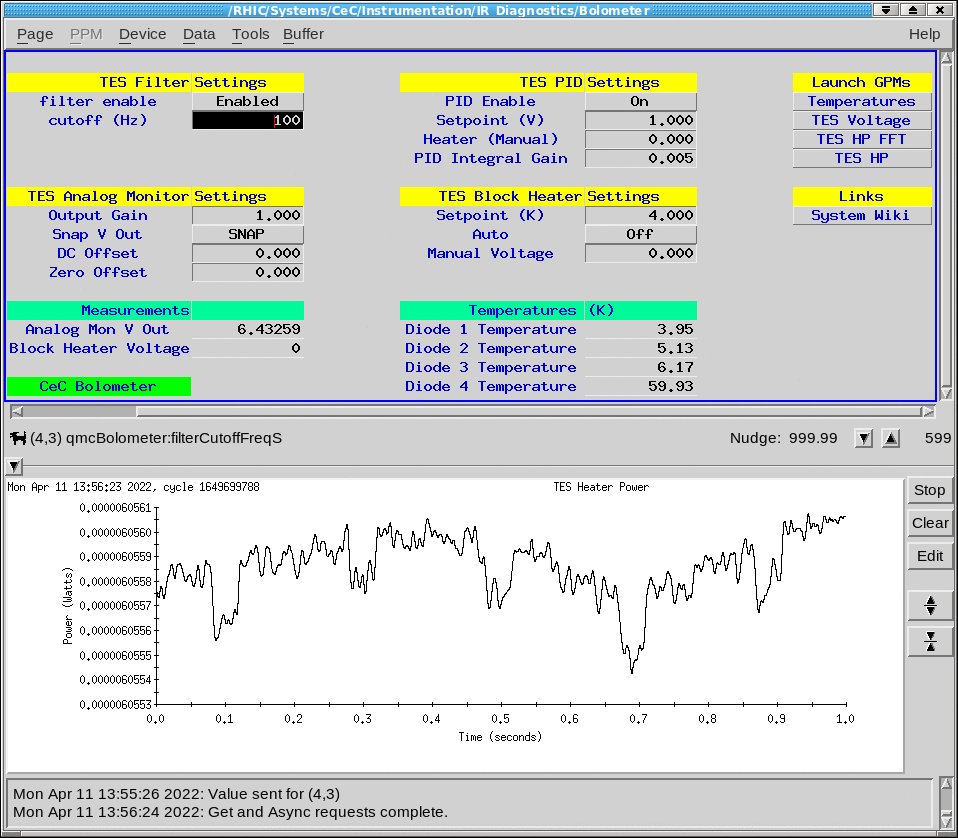 Synchrotron radiation from protons
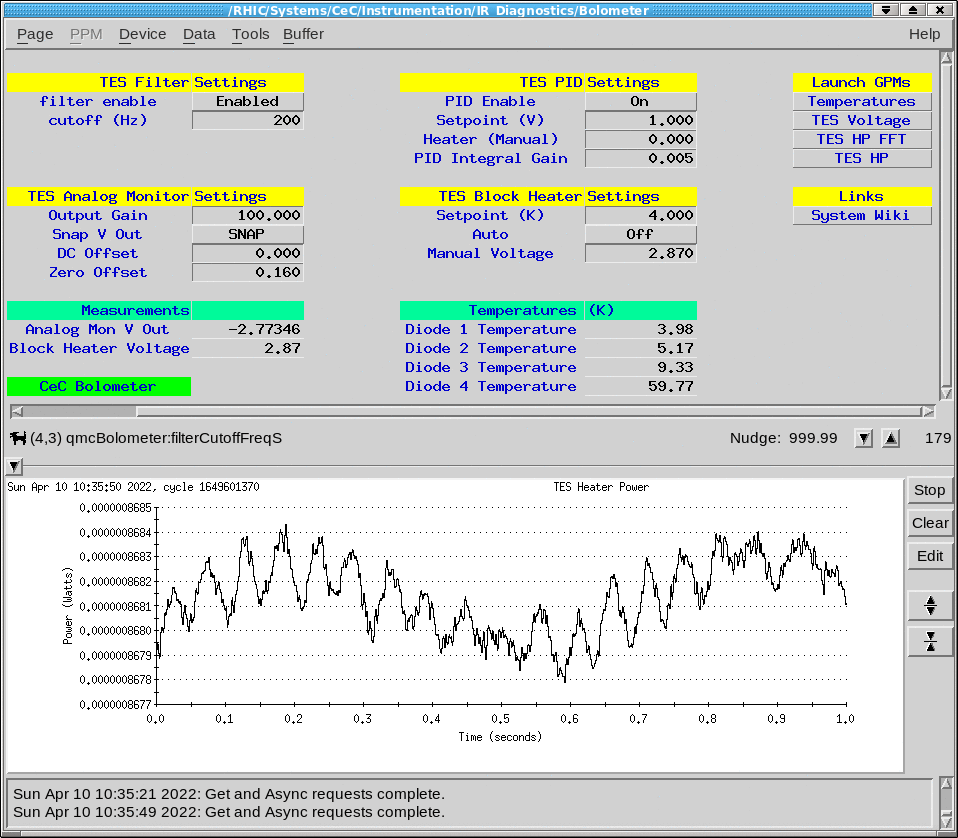 Frequency is about 19 Hz (second harmonic of girder resonance frequency? – sinewave is crossing zero twice).
Its level is also much stronger in the beginning of the fill.